國民教育輔導體系整合規劃經驗分享與對話國教輔導團與地方輔導群合作促進教師專業成長之案例分享
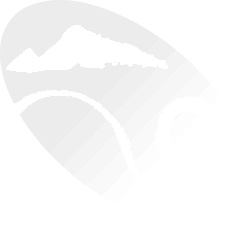 新竹縣國教輔導團

分享人：蔡寶桂 課程督學
2019/11/12
1
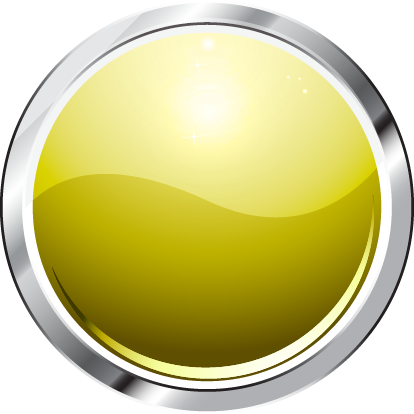 校長及教師專業發展中心
縣政府教育處
資源盤點  策略整合
資源整合
人才培育
輔導體系
專業增能
教育政策整合推動
地方輔導體系
學校
專業規劃
行政支援
國民教育輔導團
新竹縣教育研究發展暨網路中心
教師研習中心
Company Logo
課程教學願景推動策略
實踐成效
課程領導
課綱認同
精進
公開授課
校本課程
→師生素養學習展能→深化成效評估機制
→落實課發會功能運作
→建構學校本位課程→校長策略聯盟社群→輔導員團隊促進
→領域召集人動員
→社群召集人增能
素養教&評
反饋
健全
→素養導向教學 →校本課程建構   →教師專長授課→初任教師導入
→發展系統研究
→整合地方教育輔導體系
↓貫穿縣校兩級輔導人才
輔導體系
教學專業
發展
輔導體系的系統思考與分進合擊
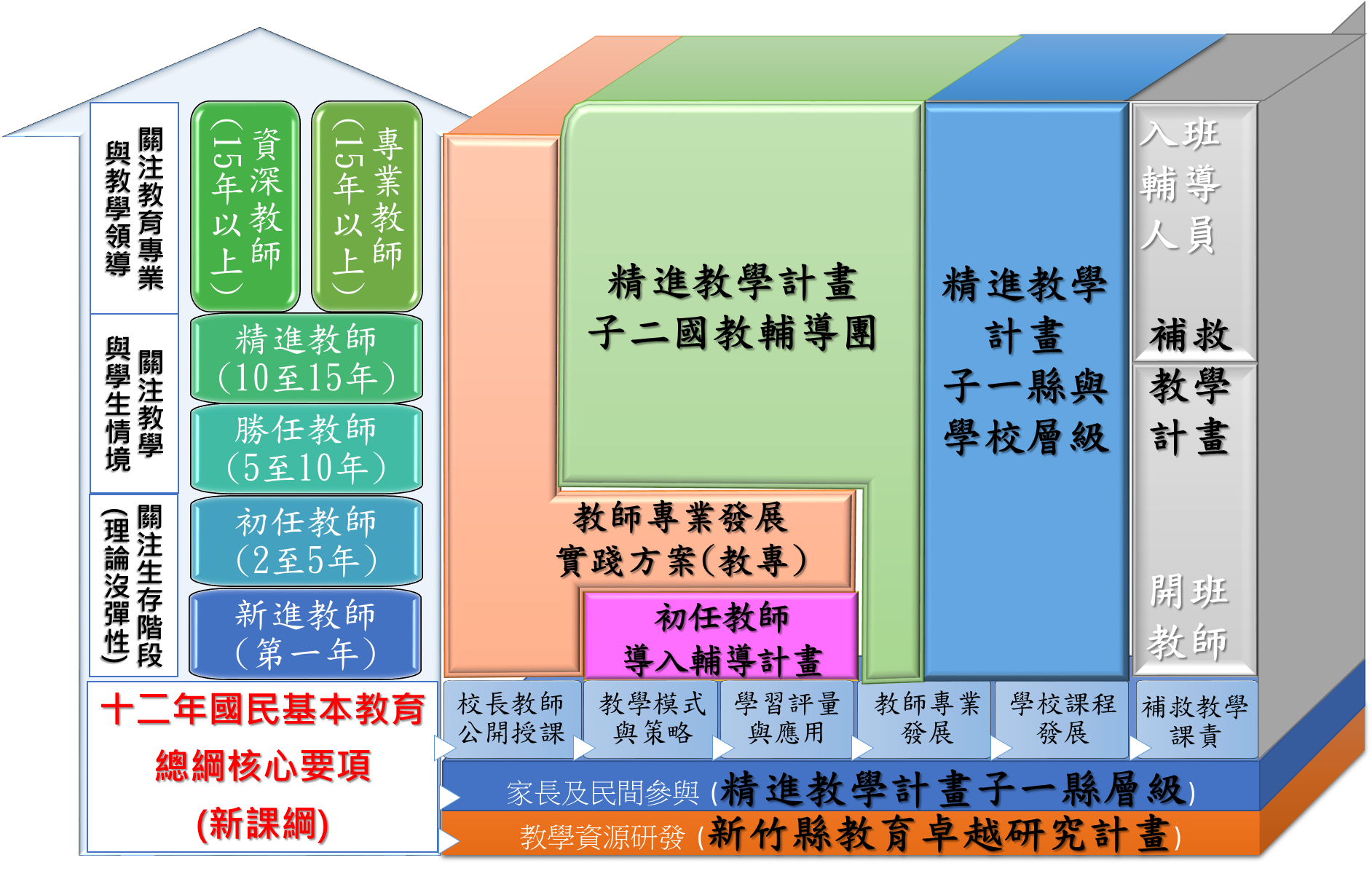 輔導體系的系統思考與分進合擊
共通目標：教師專業發展
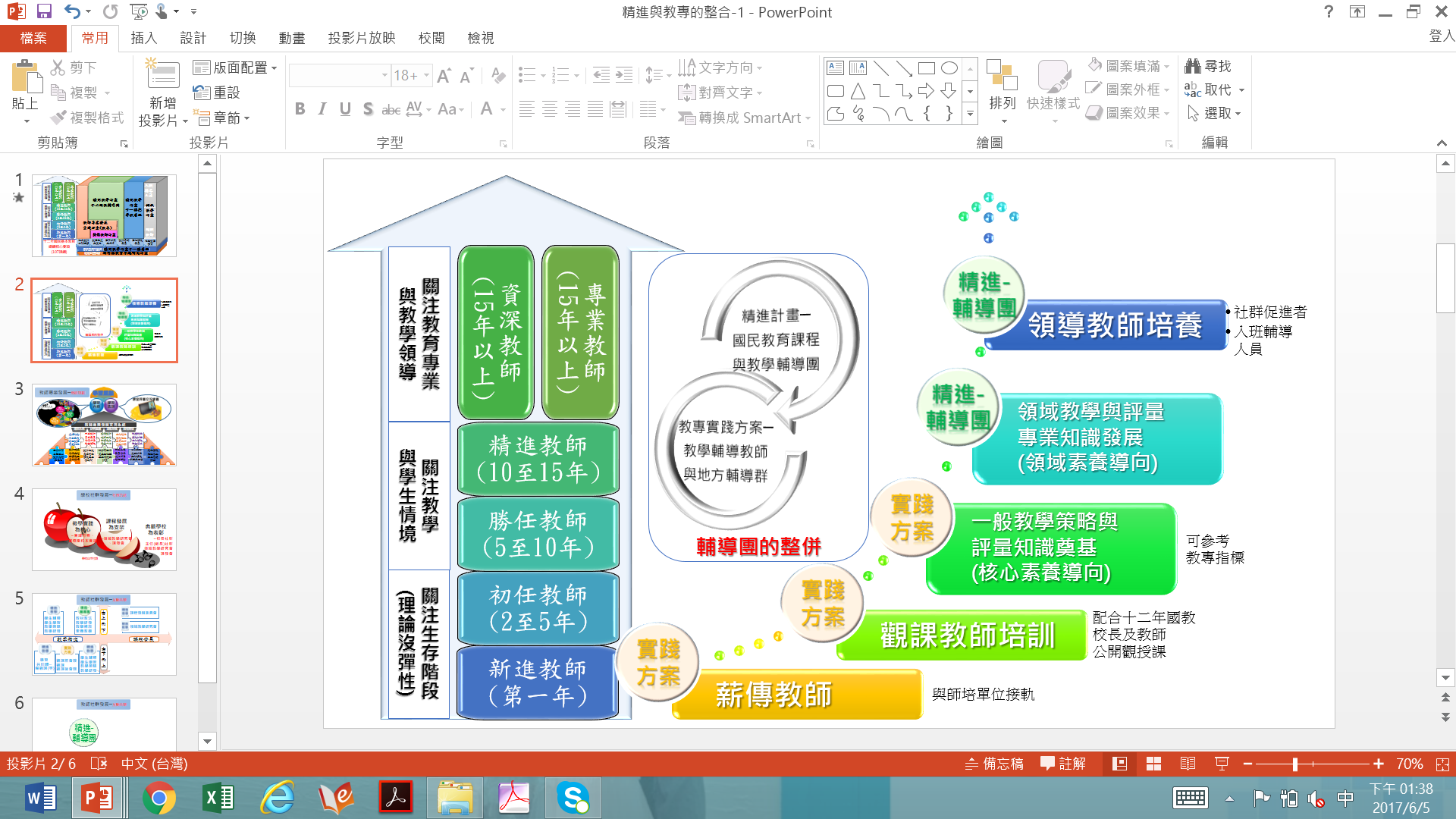 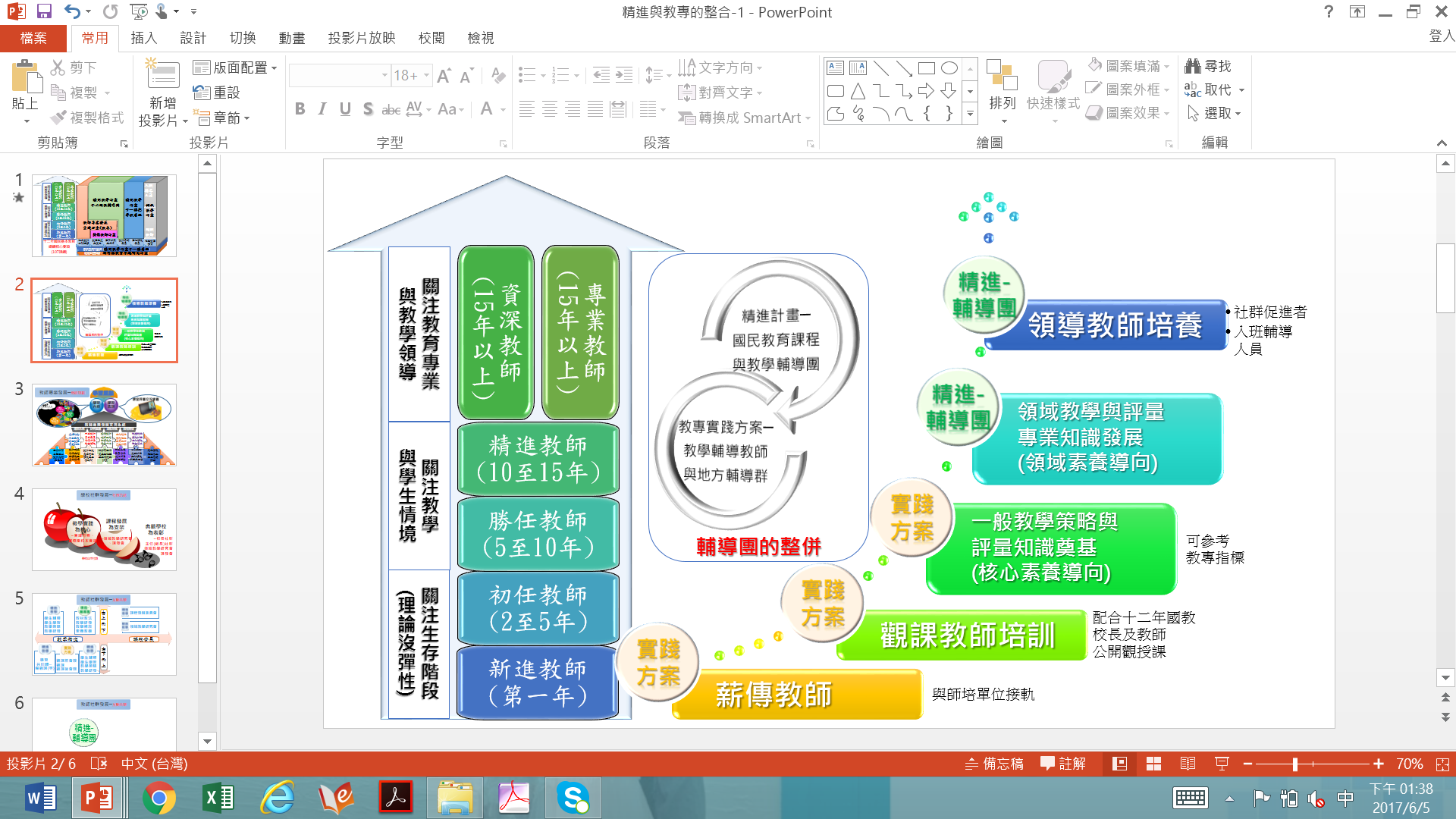 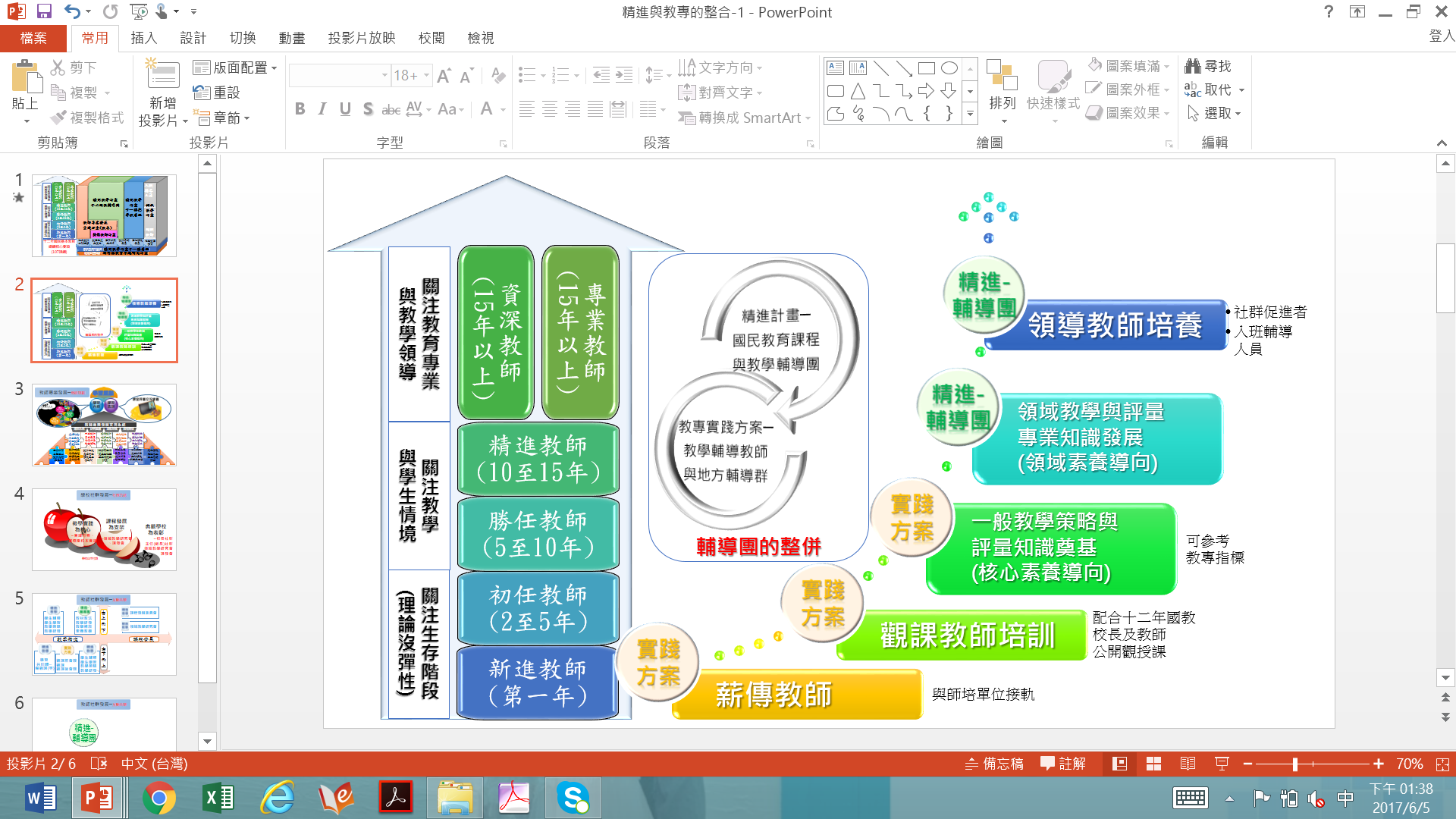 輔導體系
輔導體系縱橫盤整
健全
教學輔導體系
體系
地方輔導群
國教輔導團
教學實踐輔導小組
領域/議題輔導小組
組織名稱
凝聚共識
工作會議，4次
領導人會議，2次
團務諮詢會議，2次
社群召集人、薪傳教師、初任教師
服務對象
領域召集人、領域教師
共通增能
授課教師導向TDO，社群召集人講師培訓
跨領域專業增能
服務內涵
領域素養教學與評量
一般教學策略
服務內涵區隔
服務對象分流
輔導體系的系統思考與分進合擊
輔導專業人力培育
教師專業發展實踐方案
國民教育輔導團
校層級
縣層級
輔導體系
輔導體系縱橫盤整
健全
團層級
8
學校課程發展
教師專業成長
9
輔導體系
輔導體系縱橫盤整
健全
校層級
教學實踐輔導(奠定十二年國教公開授課之落實基礎)
國教輔導團
地方輔導群
透過共備觀議三部曲達成教師教學專業增能
個別性(教師需求)
共通性(備觀議)
個別性(教師需求)
服務213位初任教師以一般教學策略、學生輔導、親師溝通與校園生活適應為主
分六區、分領域、議題六年各領域跑完全縣120所學校
10
輔導體系
輔導體系縱橫盤整
健全
校層級
公開授課
11
輔導體系
輔導體系縱橫盤整
健全
縣層級
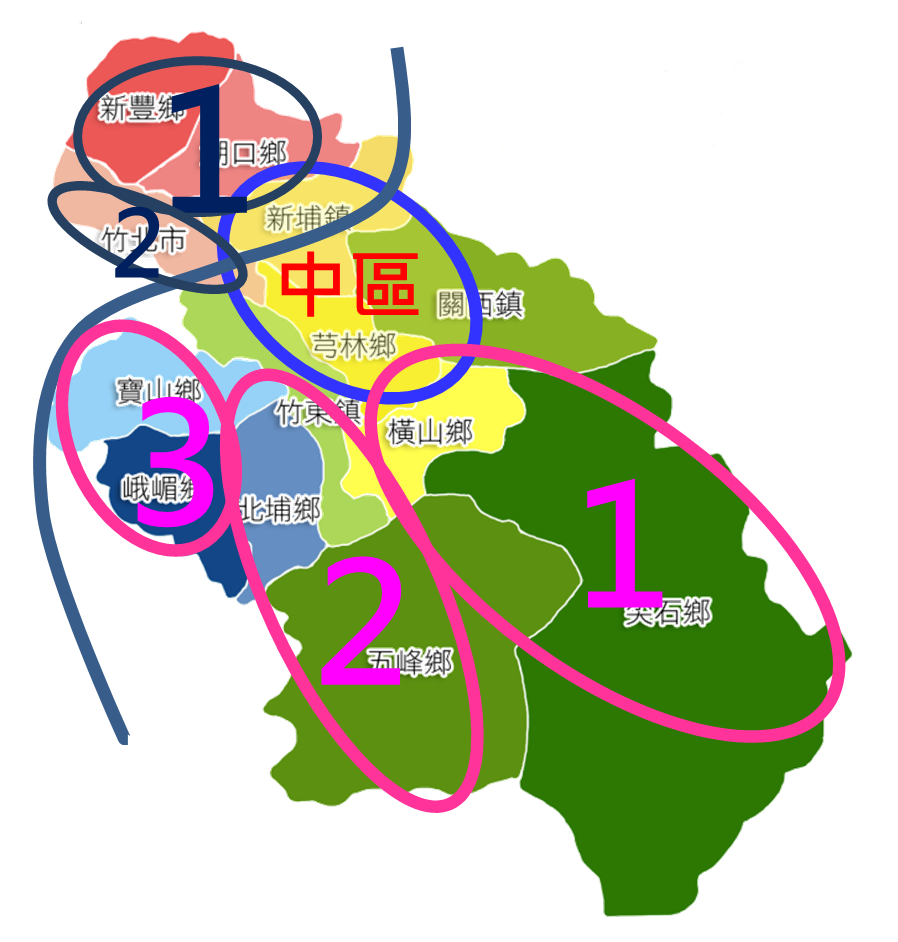 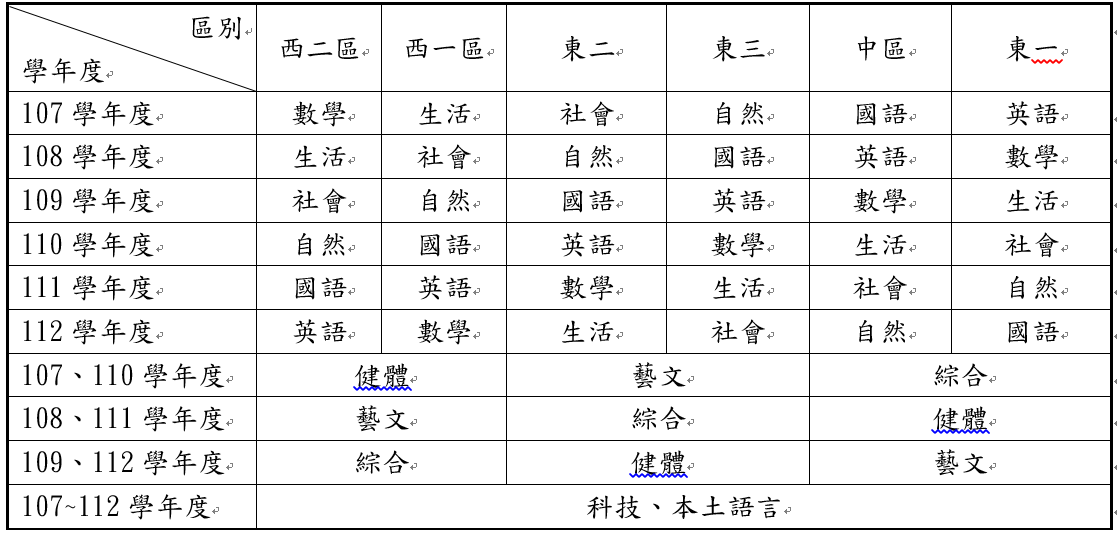 國教輔導團
12
輔導體系
輔導體系縱橫盤整
健全
縣層級
教學策略實踐輔導小組
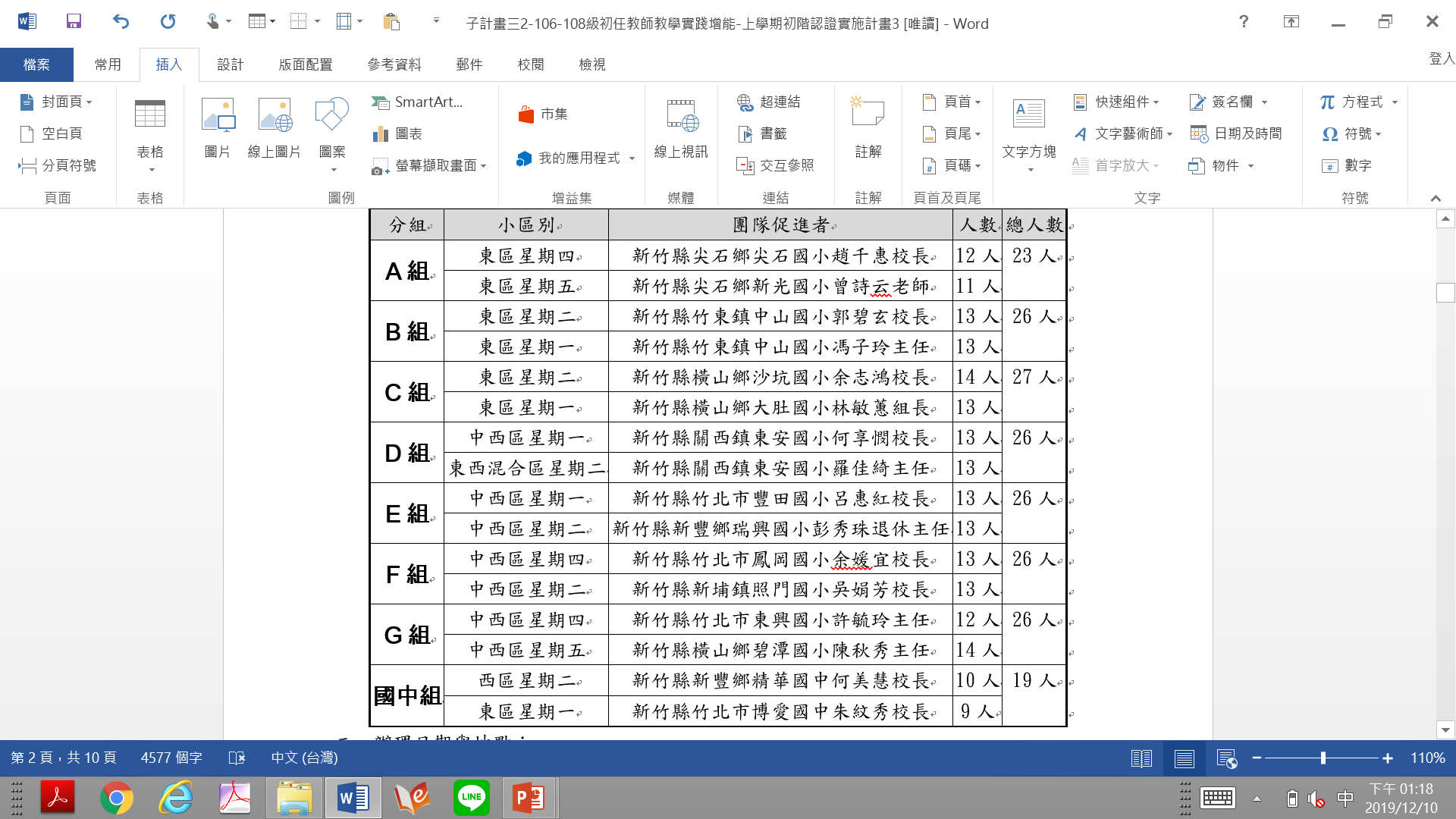 13
輔導體系
輔導體系縱橫盤整
健全
校層級
指定年度主題、輔導專業人力各校依需求邀請
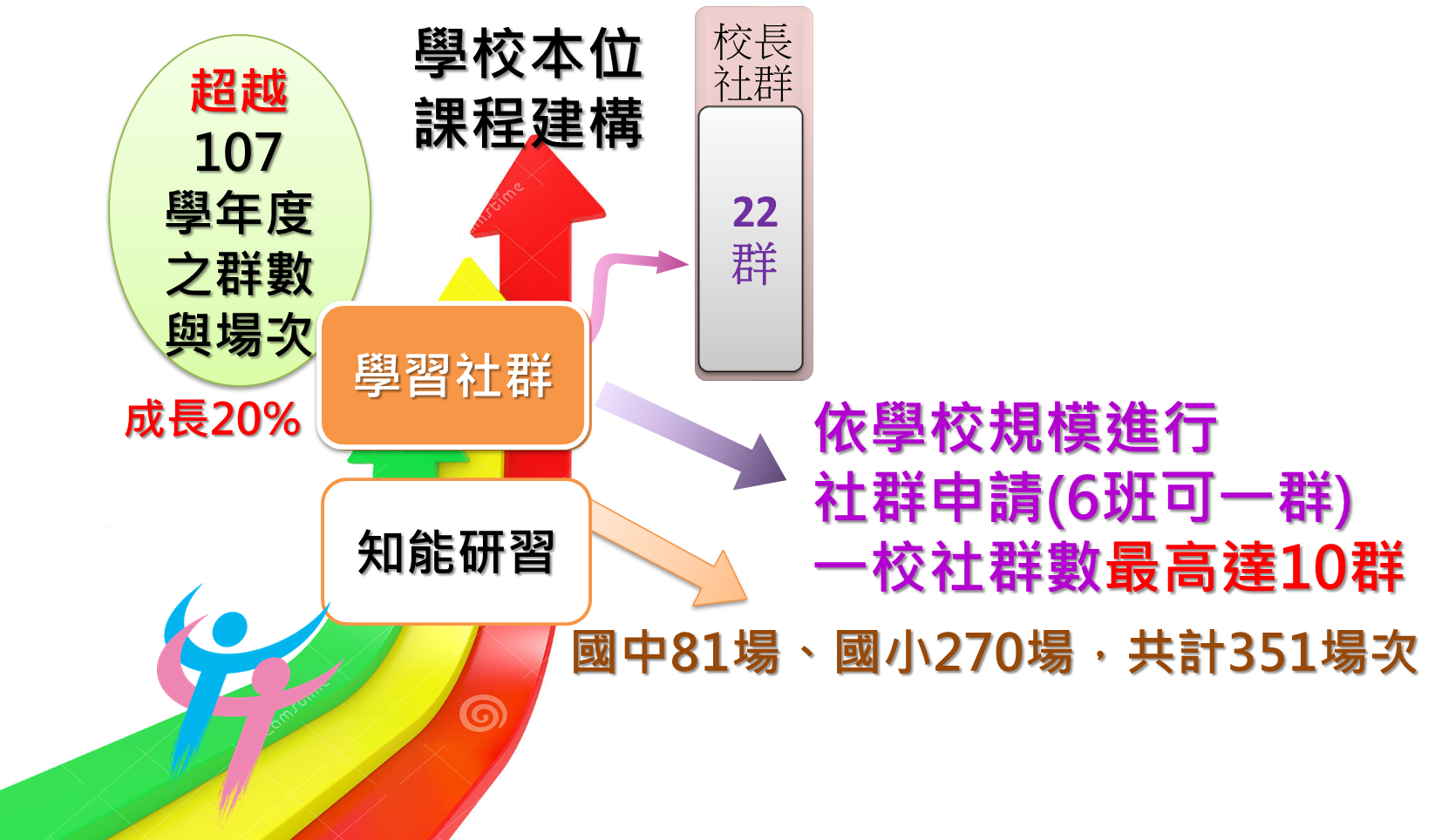 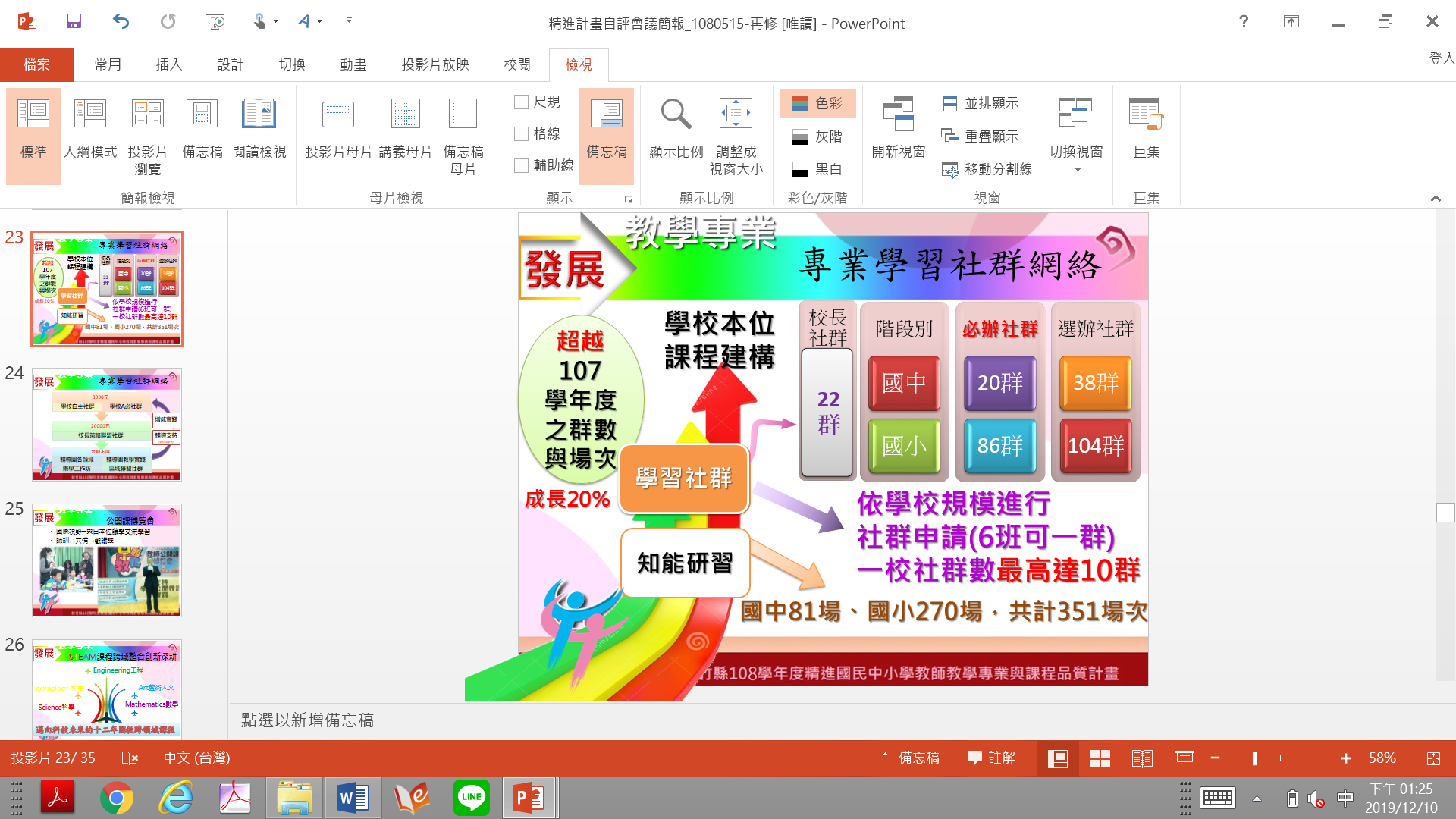 14
輔導體系
輔導體系縱橫盤整
健全
縣層級
15
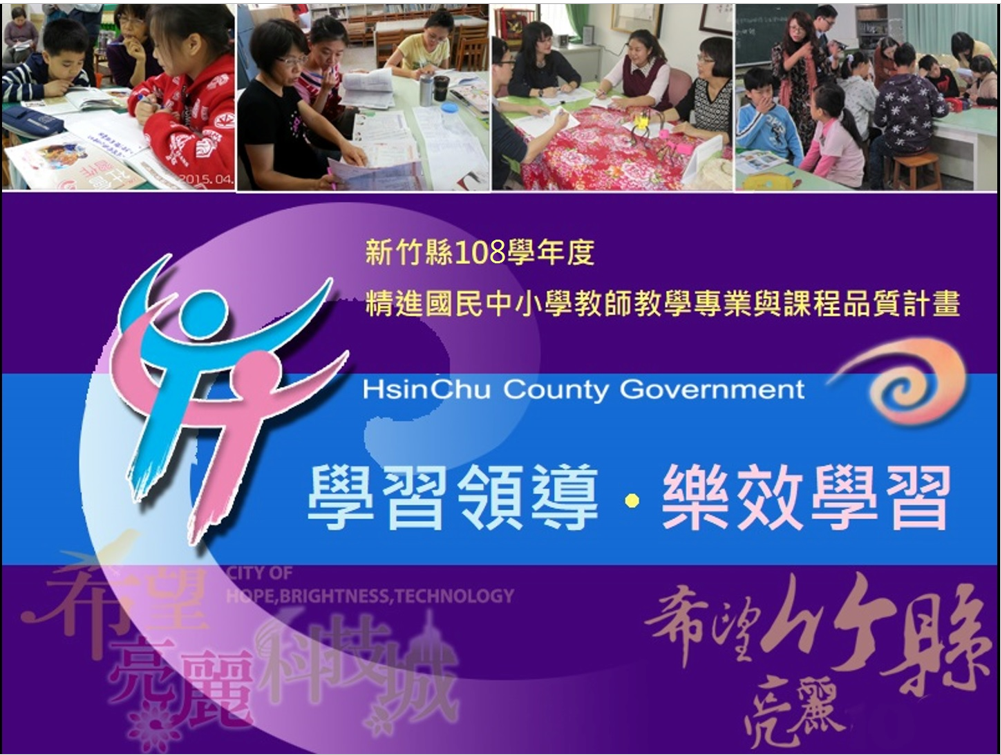 16
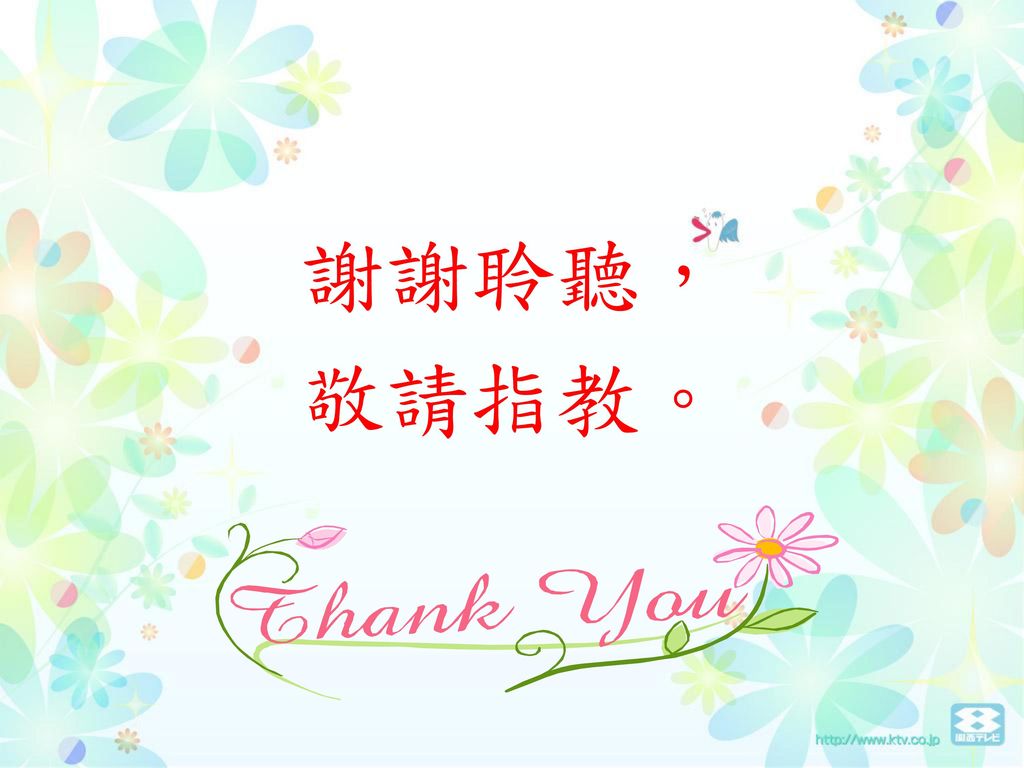 17